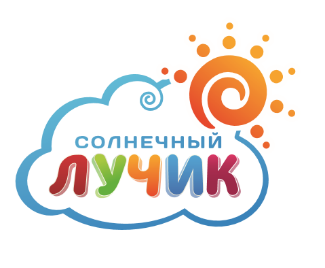 Муниципальное автономное дошкольное        образовательное учреждение детский сад № 437 «Солнечный лучик» г. Екатеринбург
Облака плывут по небу 

(процесс изготовления мультфильма воспитанниками старшей группы №25 «Почемучки» Толяновой Софьей, Кривоносовым Марком, Лопачук Доминикой, рук. Акилова Анастасия Петровна)
Обсуждение темы мультфильма
Начинаем раскадровку
Зарисовка персонажей
Раскадровка готова
Лепим персонажей
Процесс выкладки заголовка
Процесс съёмки
Озвучиваем
Спасибо за внимание!